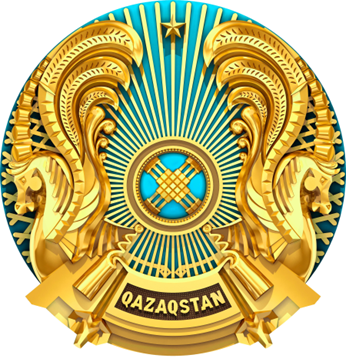 Қазақстан Республикасы
Төтенше жағдайлар министрлігі
Парламент Мәжілісінің экология мәселелері және табиғат пайдалану комитетінің 
«Азаматтық қорғау туралы» тақырыптық отырысы
Астана, 2023 ж.
ЖЕДЕЛ-ҚЫЗМЕТТІК ЖҰМЫС
2023 ЖЫЛДЫҢ 8 АЙЫНДА
БЕКІТІЛДІ
8 694 (+3,3%) ТЖ тіркелді
1 250 (-7%) адам зардап шекті 
495 (-0,2%) адам қаза тапты
-6,9%
Жаһандық және өңірлік ауқымдағы төтенше жағдайларды жою жөніндегі іс-қимыл жоспары
+2,4%
-11,2%
2023 - 2027 жылдарға арналған азаматтық қорғау саласындағы бірінші кезектегі шаралардың кешенді жоспары
+7,1%
-1,2%
-32,9%
+8,9%
+43,2%
-25,8%
9,17
(+2,1 есе) млрд. теңге
МАТЕРИАЛДЫҚ ШЫҒЫН
ӘЗІРЛЕНДІ
59 913 (+23%) шығу жасалды
9 026 (+4,5%) адам құтқарылды 
9 320 (+35,9%) адам эвакуацияланды
3 653 (+14,8%) азаматқа алғашқы медициналық көмек көрсетілді
Өрттерге ден қою алгоритмі
+13,7%
-1,8%
-8,7%
2024-2027 жылдарға арналған орман өрттерінің алдын алу және жою жүйесін жетілдіру жөніндегі жоспар жобасы
-28,7%
+15,2%
-32,7%
+3,4%
-0,7%
-13,2%
+7,7%
+5,7%
-16%
2
ӨНЕРКӘСІПТІК ҚАУІПСІЗДІК
2023 ЖЫЛДЫҢ 8 АЙЫНДА
439 профилактикалық бақылау ЖҮРГІЗІЛДІ
10 838 бұзушылық АНЫҚТАЛДЫ
13 апат ТІРКЕЛДІ
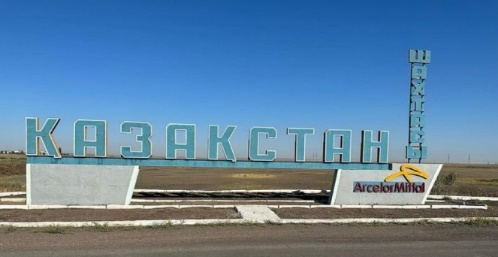 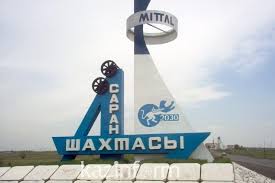 «Қазақстан» шахтасында жұмыс берушінің кінәсінен болған қайғылы жағдай
«Саранская» шахтасындағы өрт
5 кенші қаза тапты
Өнеркәсіптік қауіпсіздік саласында түбегейлі шаралар ҚАБЫЛДАУ ҚАЖЕТ
3
СЕЙСМИКАЛЫҚ ҚАУІПСІЗДІК
Республика бойынша үш жыл ішінде
ДЕНСАУЛЫҚ САҚТАУ ОБЪЕКТІЛЕРІ
МЕКТЕПКЕ ДЕЙІНГІ МЕКЕМЕЛЕР
ҚОҒАМДЫҚ-ӨНДІРІСТІК ҒИМАРАТТАР
МЕКТЕП
65
121
40
33
90
Тұрғын үй сейсмикалық күшейтілді
СЕЙСМИКАЛЫҚ КҮШЕЙТУ ҚАЖЕТ
ҚОҒАМДЫҚ-ӨНДІРІСТІК ҒИМАРАТТАР
МЕКТЕПКЕ ДЕЙІНГІ МЕКЕМЕЛЕР
ДЕНСАУЛЫҚ САҚТАУ ОБЪЕКТІЛЕРІ
МЕКТЕП
5 567
214
770
415
341
Тұрғын үй
Жер сілкінісінің болжамын СТӘЭ және 69 станциясы бар Сейсмология институты жүргізеді
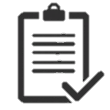 2022 ж. 11 станция (ерте хабарлау жүйесімен) орнатумен I кезең құрылысы аяқталды
2023 ж. II кезеңді 17 станция құрылысын аяқтау жоспарлануда
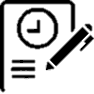 ТЖМ сейсмология саласында кешенді жоспар әзірлеуге бастамашы болды
4
ЖОЛ КАРТАЛАРЫ
2023 жылы 2021-2023 жылдарға арналған су тасқынына қарсы іс-шаралардың жол картасы аяқталады
2020-2024 жылдарға арналған сел, сырғыма және көшкін қауіпсіздігін қамтамасыз ету жөніндегі Жол картасымен
35 тармақ
ЖОСПАРЛАНҒАН 
218 іс-шараның ішінен
ІСКЕ АСЫРУ АЯҚТАЛДЫ
88 іс-шара
13,87 млрд.тг. сомаға
орындау қарастырылған
110
21 тармақ
68
40
38
27
23
іс жүзінде орындалды
2021ж.
2022ж.
2023ж.
2021ж.
2022ж.
2023ж.
ЖОЛ КАРТАСЫН ОРЫНДАМАУДЫҢ НЕГІЗГІ СЕБЕПТЕРІ
ЖАО жобалық құжаттарын сапасыз жоспарлау және уақтылы дайындамау, сондай-ақ қаражаттың болмауы
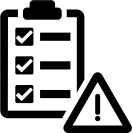 іске асырылмаған Жол картасының іс-шараларын өңірлердің әлеуметтік-экономикалық дамуының кешенді жоспарларына және өңірлердің даму жоспарларына, Жол картасының орындалуына жүргізілген талдау нәтижелері бойынша
АУЫСТЫРУ ЖОСПАРЛАНУДА
5
АЗАМАТТЫҚ ҚОРҒАНЫС
ТЖМ азаматтық қорғаныс іс-шараларын ұйымдастыру және жүргізу жөніндегі міндеттер кешенін іске асырады
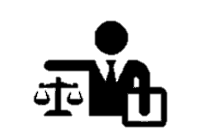 2023 ЖЫЛДЫҢ 8 АЙЫНДА
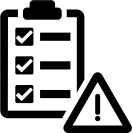 ЕРЕКШЕ НАЗАР АУДАРЫЛАДЫ
2 449
Азаматтық қорғаныс объектілері мен мүлкінің қорларын ЖИНАҚТАУ ЖӘНЕ ЖАҢҒЫРТУ
бұзушылық анықталды
(-65%, 2022ж. - 6 992)
217
бұзушылықтарды жою бойынша нұсқамалар енгізілді
Ірі қаржыландыруды талап ететін азаматтық қорғаныс іс шаралары:
(- 2.5 есе, 2022ж. - 555)
150
басқару пункттерін ҚҰРУ
субъект 74 млн. 980 мың 980 теңге сомасына әкімшілік жауапкершілікке тартылды
жеке және ұжымдық қорғау құралдарын ЖИНАҚТАУ
құрылымдарды МАТЕРИАЛДЫҚ-ТЕХНИКАЛЫҚ ЖАРАҚТАНДЫРУ
(+25,4%, 2022ж. - 59 млн. 812 мың 039 тг.)
6
МАТЕРИАЛДЫҚ-ТЕХНИКАЛЫҚ ҚАМТАМАСЫЗ ЕТУ
ТЖМ бөлімшелерін материалдық-техникалық қамтамасыз етудің жол картасын іске асыру аяқталуда
2021-2023 жылдарға 731 бірлік өрт-құтқару техникасын сатып алу жоспарланған
2021-2022 жылдары САТЫП АЛЫНДЫ
2023 жылдың соңына дейін өрт сөндіру қызметі үшін сатып алу жоспарлануда
26 931
338
396
2021 жылдан бастап жабдықтау 82 %-ға дейін өсті
бірлің техника
бірлік техника
бірлік құралдар
(РБ - 88, ЖБ - 250)
(РБ - 121, ЖБ - 275)
Өрт сөндіру деполарының саны
Құрылыс аяқталуда
431
5 өрт сөндіру депосының
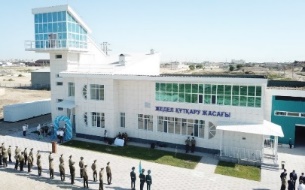 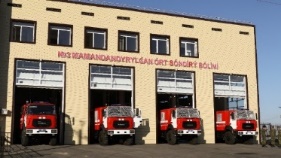 (Астана қ., Шымкент қ., БҚО, Түркістан және Алматы  обл.)
1 су-құтқару станциясының
немесе 78% тиісті нормалардан
(Пестрое көлі, СҚО)
2023-2024 жылдары 6 әуе кемесін жеткізу жоспарлануда (СТҚ бар МИ-8 тікұшақтары)
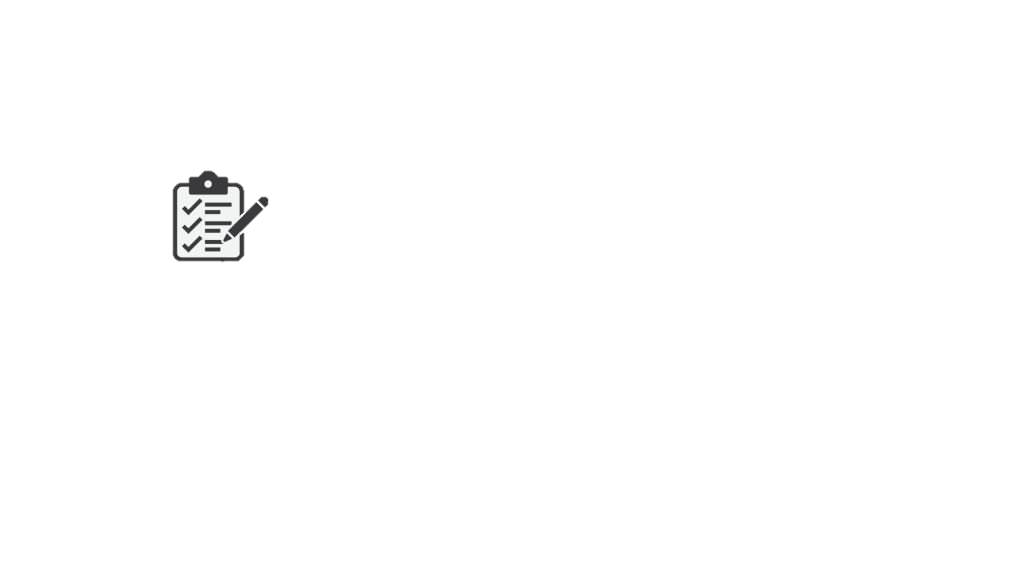 ТЖМ әуе паркі 37 бірлікті құрайды немесе 43% тиісті нормалардан
7
МЕМЛЕКЕТТІК МАТЕРИАЛДЫҚ РЕЗЕРВ
РЕСПУБЛИКАЛЫҚ БЮДЖЕТТЕН 16 млрд. 760 млн. тг. БӨЛІНДІ
2023 Ж. ҮКІМЕТ ЖАҢА НОМЕНКЛАТУРАНЫ БЕКІТТІ
жұмылдыру резерві экономиканың
Материалдық құндылықтар орналастырылған
РГП «Резерв» 10 филиалында
11 
сақтау пунктінде
84
ұйымында сақталады
1,3 млрд.тг. сомаға
(2022 ж. - 309,3 млн.тг.)
(2021 ж. - 3,7 млрд.тг.)
ГУМАНИТАРЛЫҚ КӨМЕК КӨРСЕТІЛДІ
ағымдағы жылдың басынан табиғи сипаттағы ТЖ алдын алу бойынша шаралар қабылдау үшін материалдық құндылықтар шығару жүзеге асырылды
Түркия Республикасына
77,9
Сирия Араб Республикасына
Абай және Маңғыстау облыстарына
млрд. тг.
Ауғанстанға
сомасына
8
КАДРЛЫҚ ӘЛЕУЕТТІ ДАМЫТУ
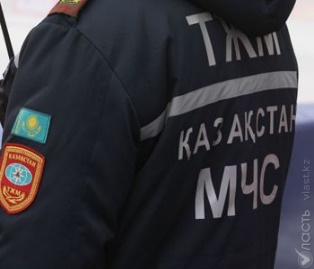 Жалақыны КӨТЕРУ (77% дейін)
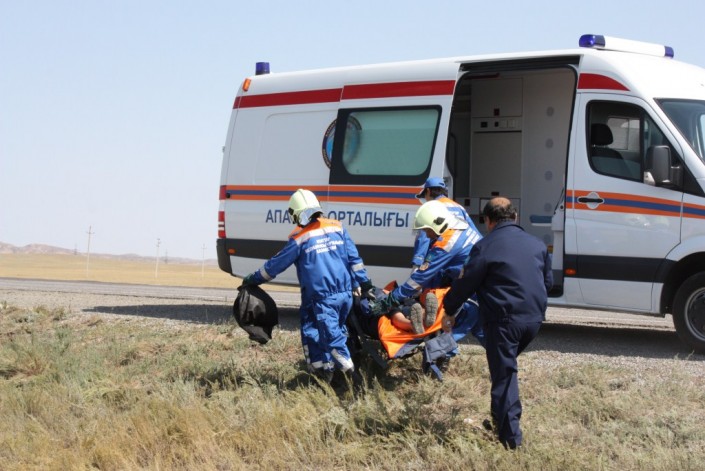 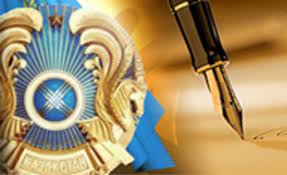 Тұрақты дайындығы үшін үстемеақылар мен қосымша ақыларды ТӨЛЕУ (жалақының 10%)
1
Жеке құраммен идеологиялық және тәрбие жұмысына ерекше НАЗАР АУДАРЫЛАДЫ
АҚО штат санының лимитін кезең кезеңімен 1 734 бірлікке ұлғайту бойынша шаралар қабылданды
Кадрлар мен тәрбиені басқарудың вертикалы ҚҰРЫЛДЫ
2
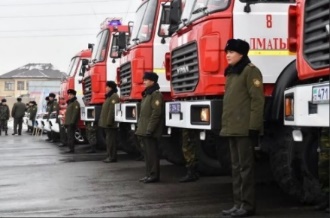 3
4
4
Министрліктің Білім беру ұйымдарында (АҚА) және оқу орталықтарында («АҚҰО» АҚ) түрлі курстар ТҰРАҚТЫ НЕГІЗДЕ ұйымдастырылады
9
1 613
121
2023ж.
2024ж.
ҚАУІПСІЗДІК МӘДЕНИЕТІ
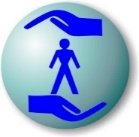 халықтың «ҚАУІПСІЗДІК МӘДЕНИЕТІН» арттыру қажет
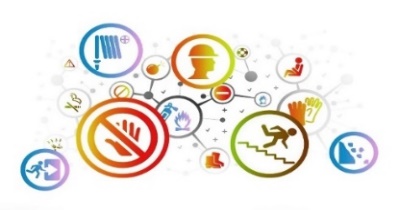 ТЖМ ҚОҒАМНЫҢ ҚАУІПСІЗДІК МӘДЕНИЕТІН ҚАЛЫПТАСТЫРУДЫҢ ЖАЛПЫҰЛТТЫҚ ТҰЖЫРЫМДАМАСЫН әзірлеуде, оны іске асыру халықтың ТЖ кезінде жеткілікті дағдыларын қалыптастыруға мүмкіндік береді
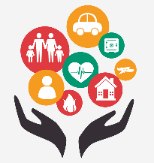 Жүзеге асыратын іс – шаралардың барлық кешенінің басты қағидаттардың бірі - АШЫҚТЫҚ ПЕН ЖАРИЯЛЫЛЫҚҚА негізделген
ТЖМ әртүрлі тақырыптар мен ауқымдағы ЖАТТЫҒУЛАР МЕН ОҚУЛАР өткізеді
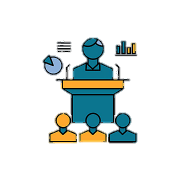 Түрлі алаңдарда брифингтер, халықпен кездесулер, балалармен жұмыс жүргізіледі. Қазақстандық патриотизмді қалыптастыру және дамыту жүзеге асады
10
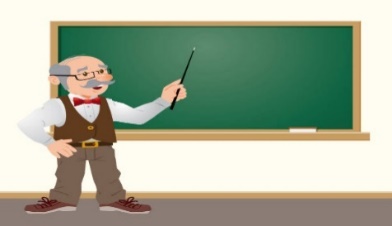 действия при ЧС
действия при ЧС
ЖҮРГІЗІЛІП ЖАТҚАН РЕФОРМАЛАР
ЖОСПАРЛАНУДА
1
«Адамдар»
Министрлік пен мемлекеттік азаматтық қорғау жүйесін үш негізгі бағытында трансформациялау жолымен жүргізу:
2
«Процестер»
3
«Технологиялар»
Іске асыру ТЖМ жұмысының тиімділігін арттыруға әкеледі
«ҚР кейбір заңнамалық актілеріне азаматтық қорғау мәселелері бойынша өзгерістер мен толықтырулар енгізу туралы» ЗАҢ ЖОБАСЫ ӘЗІРЛЕНДІ
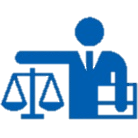 ЗАҢ ЖОБАЛАУ ҚЫЗМЕТІ
ЗАҢ ЖОБАСЫДА АЗАМАТТЫҚ ҚОРҒАУ САЛАСЫНДА КЕЛЕСІ ТҮЗЕТУЛЕР ЕНГІЗУ ҰСЫНЫЛАДЫ:
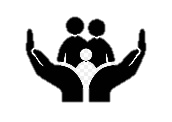 азаматтық қорғау органдары қызметкерлерін әлеуметтік қамсыздандыру
1
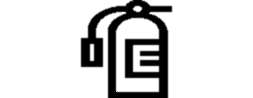 2
өрт қауіпсіздігін қамтамасыз ету мәселелерін жетілдіру
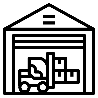 3
мемлекеттік материалдық резерв мәселелері
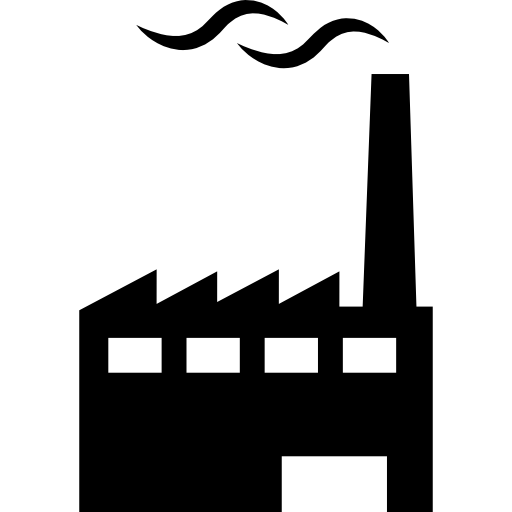 өнеркәсіптік қауіпсіздікті қамтамасыз ету
4
төтенше жағдайлардың салдарын жою жөніндегі мәселелерді жетілдіру
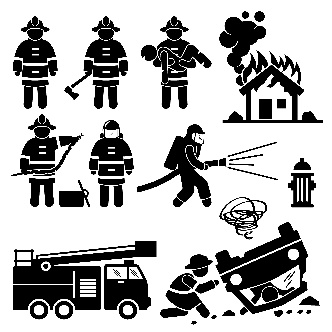 5
оқиғалар туралы ақпаратты қабылдау және өңдеу және басқару органдарының шұғыл қызметтердің өзара іс-қимылы бойынша бірыңғай тәсілді қамтамасыз ету
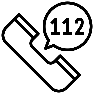 6
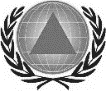 7
азаматтық қорғаныс жөніндегі нормаларды жетілдіру
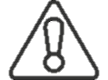 төтенше жағдайлардың алдын алу жөніндегі мәселелерді жетілдіру
8
12
Назарларыңызға рахмет!